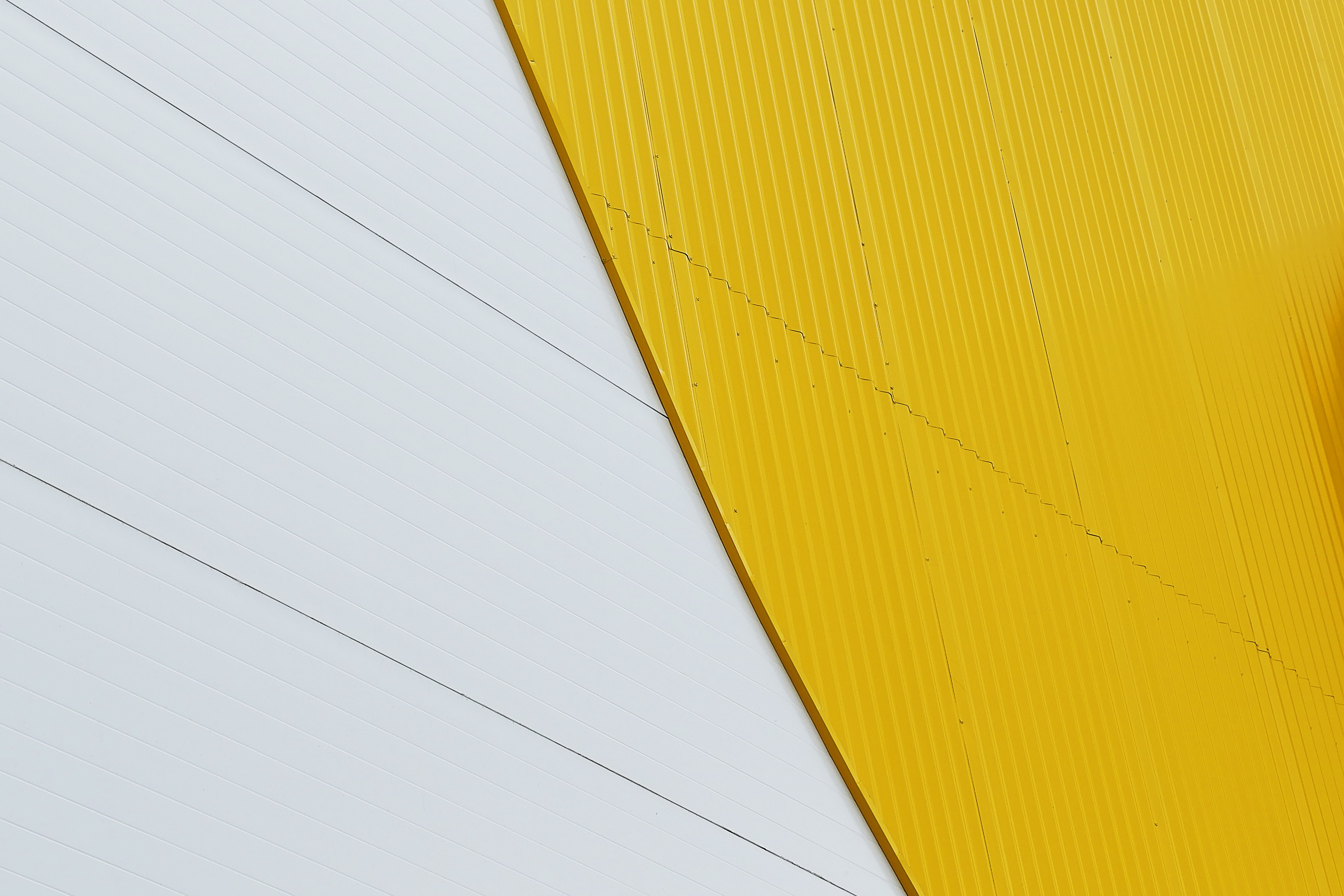 Applying Visual Design Best Practices in Power BI
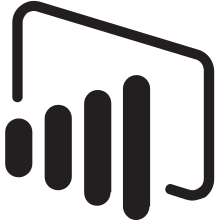 Michael Hewitt
SQL Saturday Nashville
January 18, 2020
Michael Hewitt
  Business Intelligence Developer
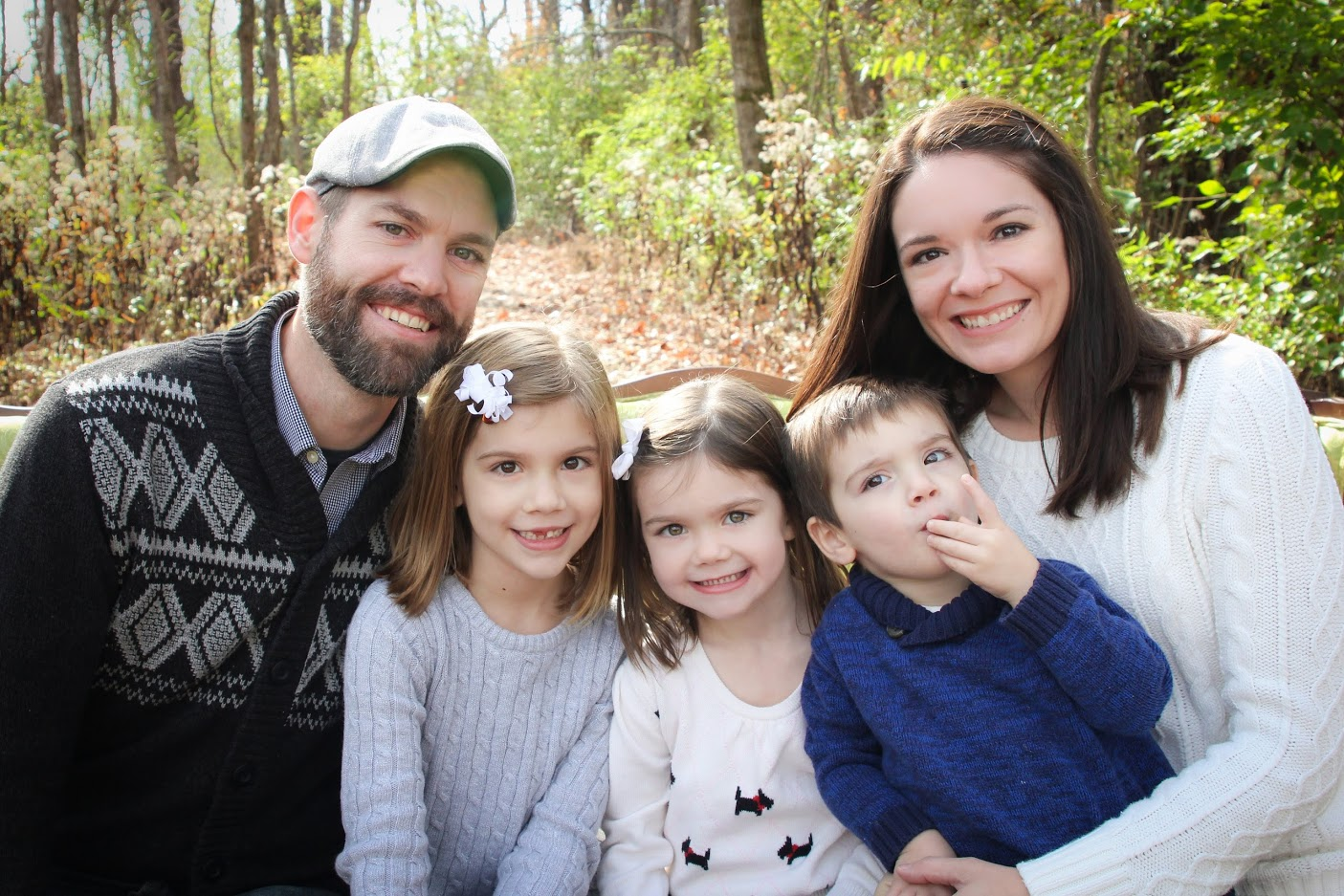 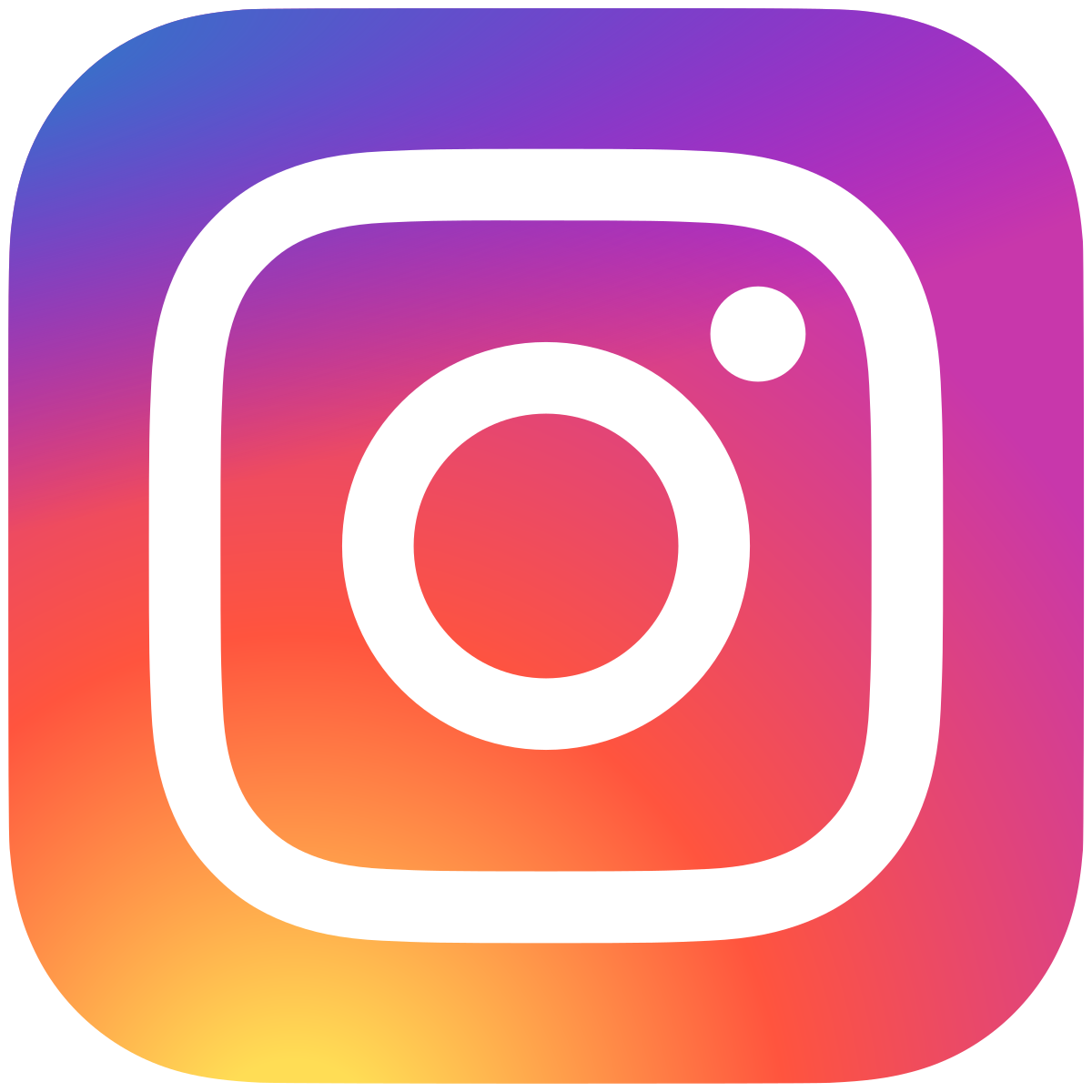 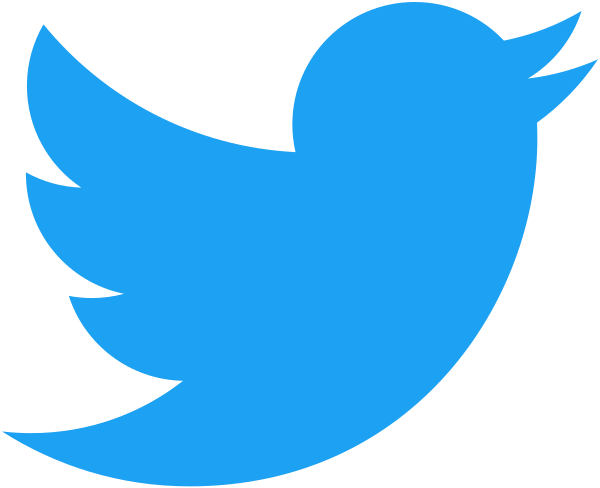 @mdhewitt83
mdhewitt83
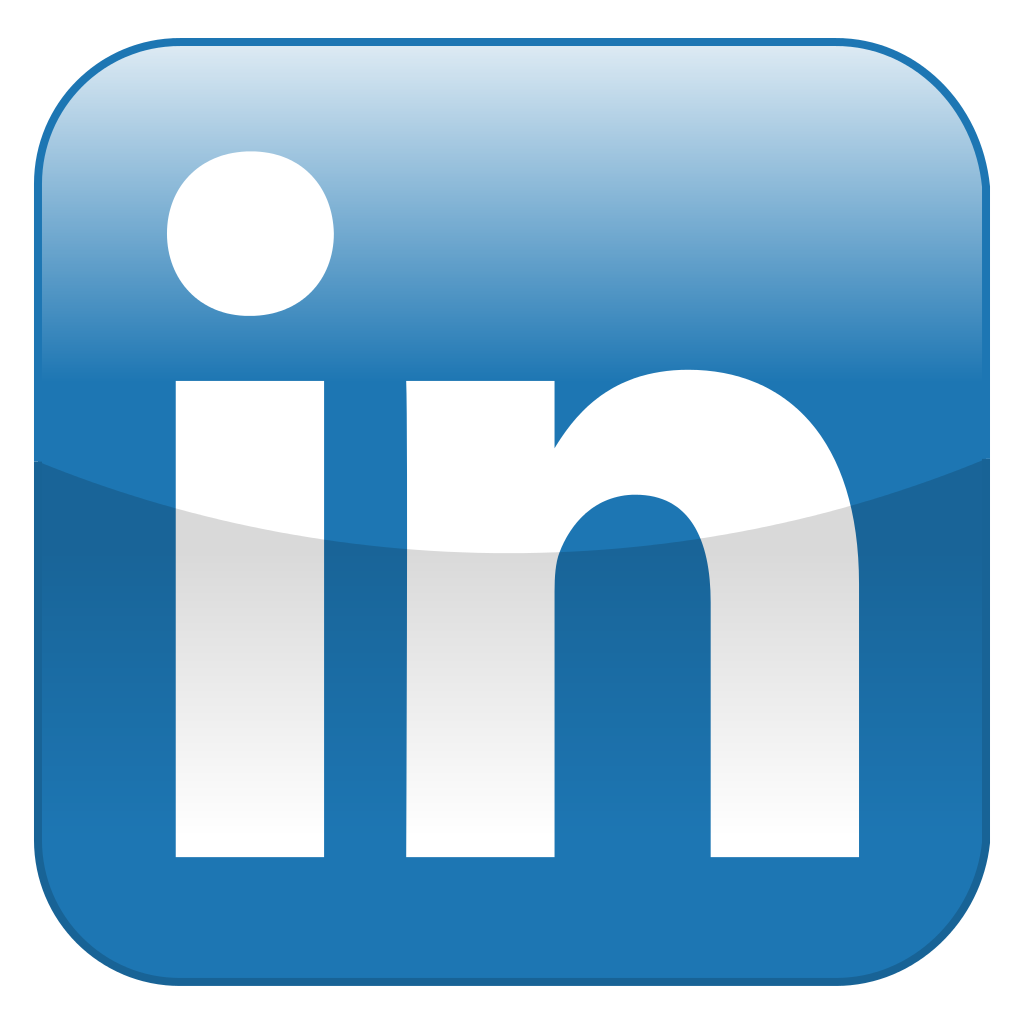 www.linkedin.com/in/mdhewitt83/
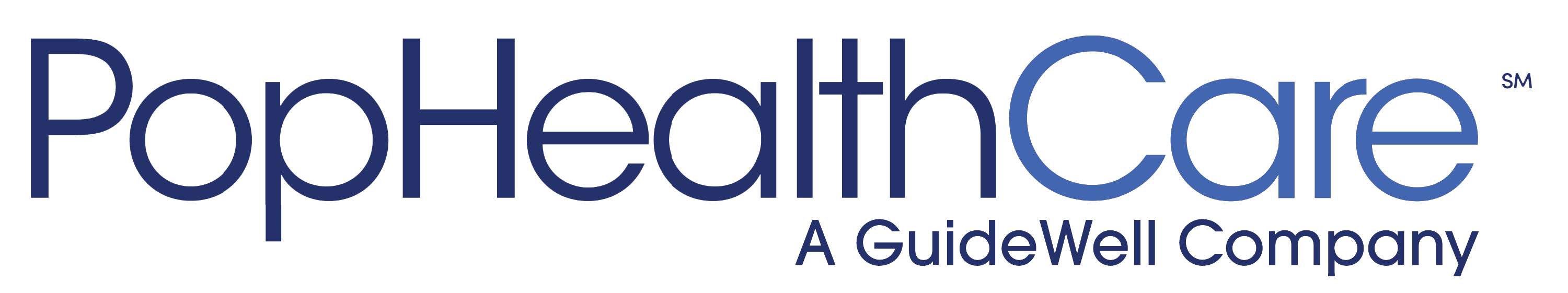 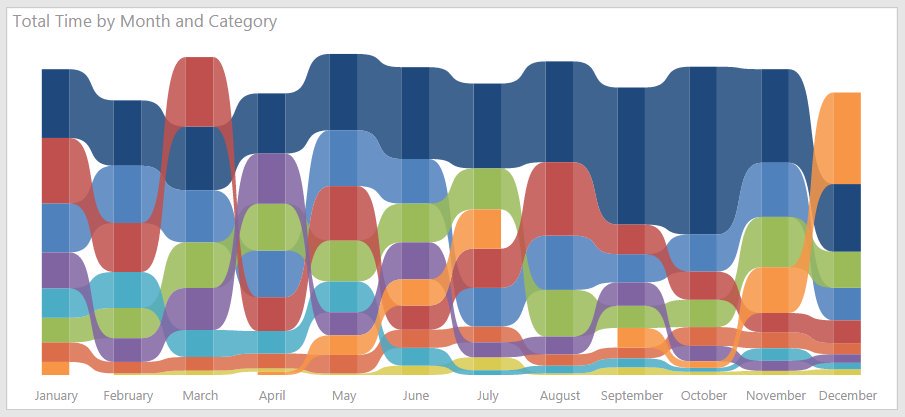 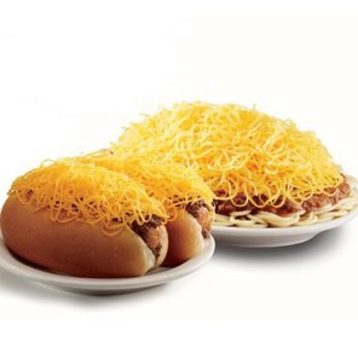 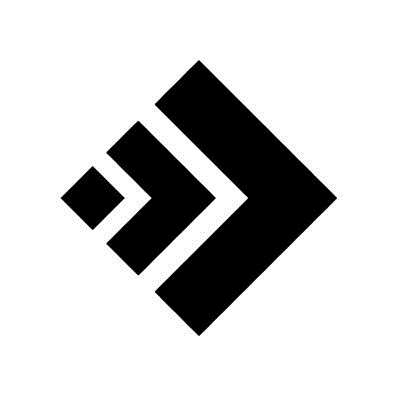 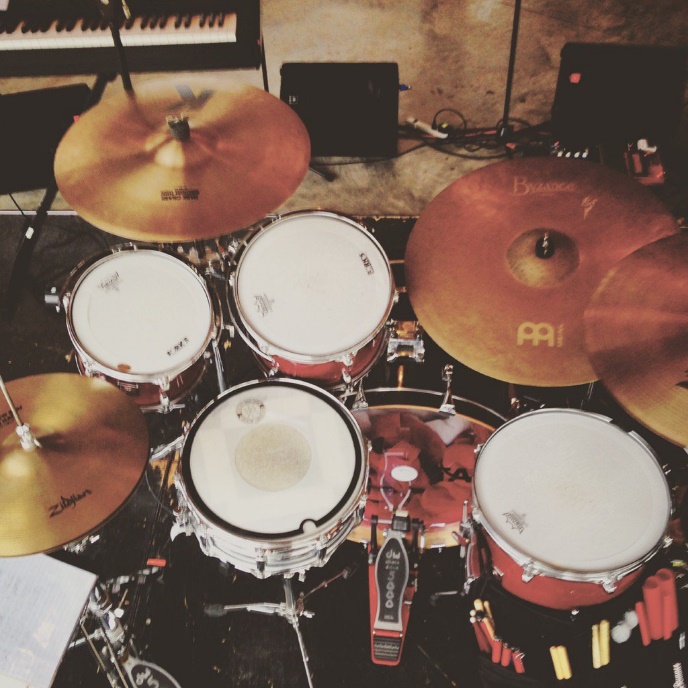 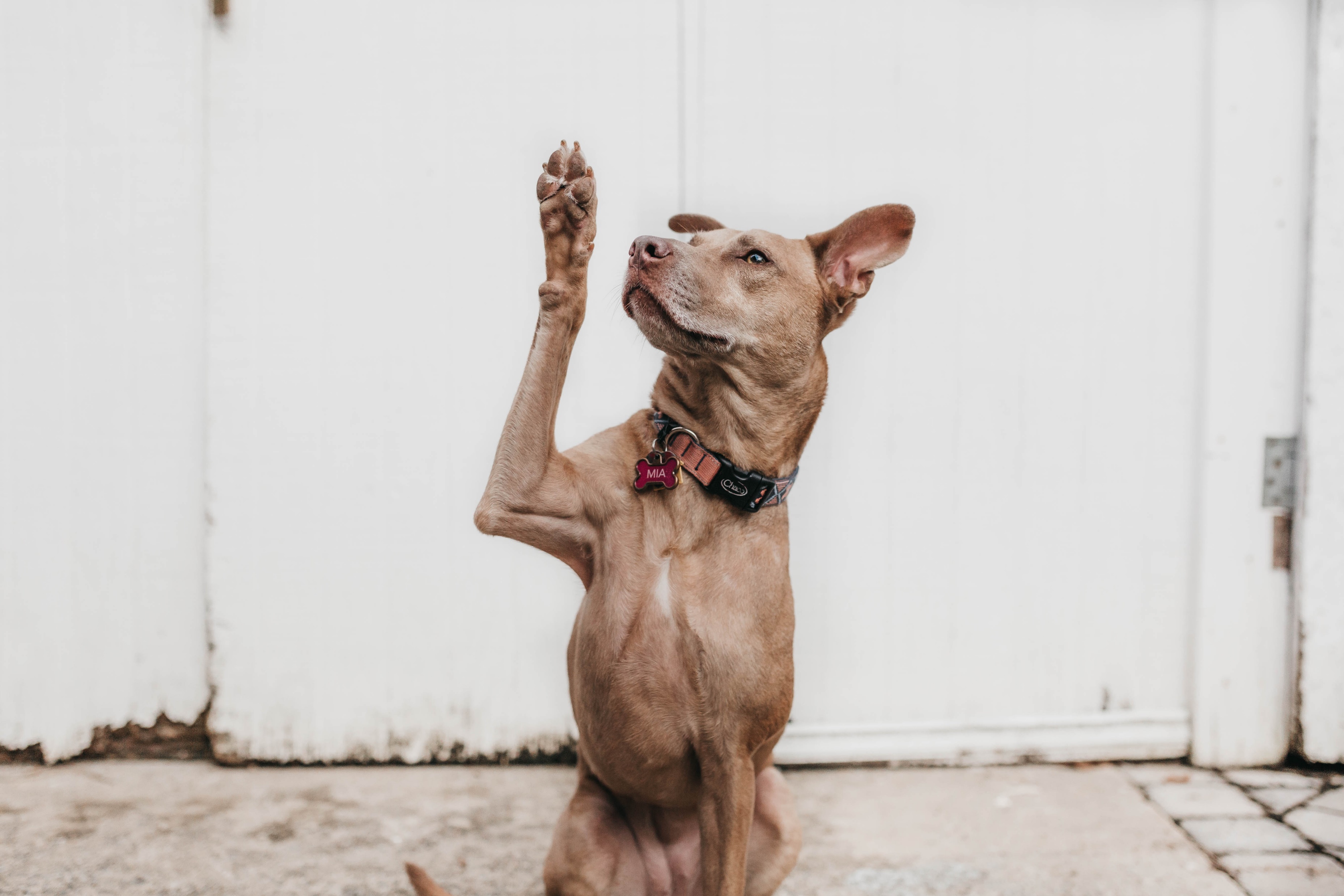 [Speaker Notes: How many Power BI users? Other visualization tools?
Analysts? Developers? DBAs? Report writers?]
AGENDA
Report Design and Layout
Designing and Visualizing for Different Audiences
Creating and Implementing Custom Report Themes
[Speaker Notes: There are many best practices in report design, these 3 offer a good starting point to springboard off of]
REQUIREMENTS
Traffic accident trend during the last decade
Top 10 accident locations
See count of accidents by lighting condition (dark, dusk, dawn, day)
Filter by Hit & Run (Y/N/Unk), Injury Accident (Y/N/Unk), Fatalities (Y/N/Unk), Weather Condition, & Number of Motor Vehicles Involved
[Speaker Notes: Gathering good requirements is necessary to a good design. Meet with key stakeholders to understand their pain points and needs for reporting. Interview SME’s to gain understanding of business processes, the data, and calculations. Create a storyboard and wireframe and present to the stakeholders prior to development.

Metro Nashville traffic accidents data from Data.Nashville.gov]
What is the best way to present this data 
so that the user can understand the story 
and take action?
[Speaker Notes: There is a lot of research being done in data visualization, how do we take that great work that is being done and apply that in our organization?
As report writers/designers, often times end users are looking to us to help them find the insights in their data]
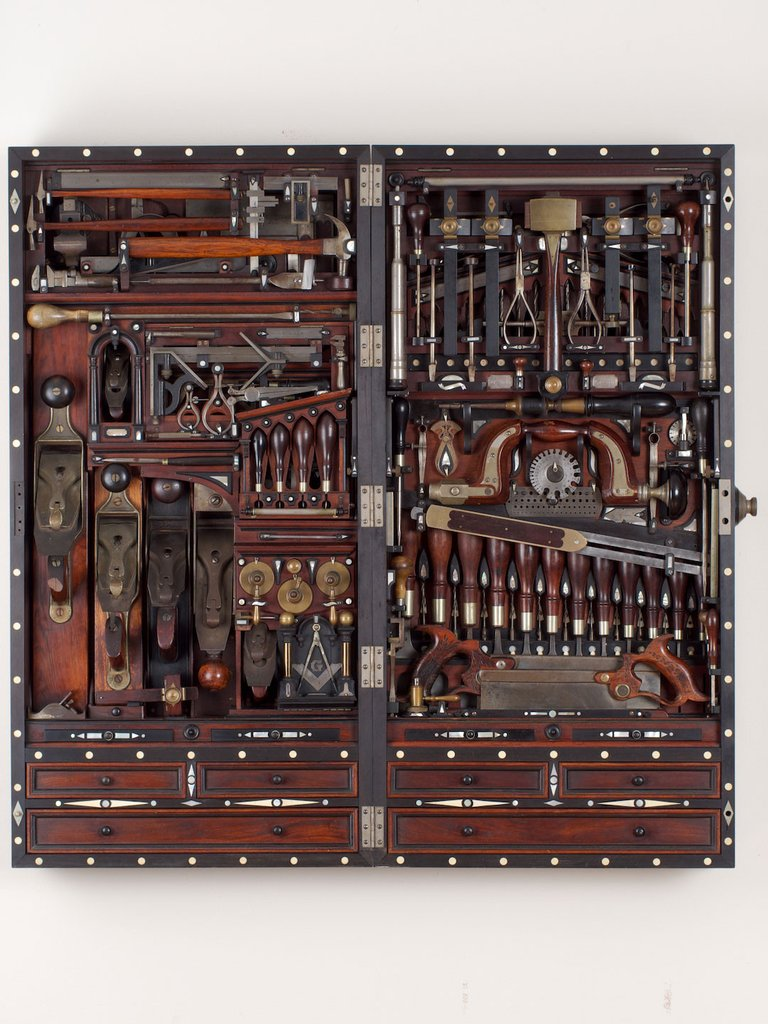 REPORT
DESIGN
and
LAYOUT
[Speaker Notes: Photo: Henry Studley Tool Chest
Attention to detail in laying out a report well goes a long way in user experience]
Title
[Speaker Notes: Imagine that this slide is a blank desktop or tablet report canvas
Title – Every page should have a descriptive or action title. Give users a context of the data that is on being displayed and indicate how the user should take action.]
Title
[Speaker Notes: Move from left to right, top to bottom across the screen
The most important visuals at the top left, least important at the bottom right]
Navigation or Filters
Title
Navigation or Filters
Navigation or Filters
[Speaker Notes: Navigation and filter elements can live at the top, left, or right side of the screen depending on your requirements or preferences.
Will the user need to make selections in a slicer to draw meaning from the visuals on the page?
Are there navigation elements, like a back button on a drill through page or buttons that control bookmarks, that are a critical part of the UX?]
Title
Important Navigation or Filters
[Speaker Notes: Mobile Design
In a portrait layout, generally top to bottom
Power BI’s mobile reports work but the experience is a bit clunky – report design is not as flexible
The key is to keep it simple
Don’t try to force all of the content from a desktop report into a phone screen. Choose the data/visuals that are most important or that a user would need to monitor on the go and include those.
1 or 2 important filters, more than that make the report feel bulky
Use responsive mode on the visuals]
DEMO
[Speaker Notes: Layout report using these best practices
Create mobile report to demonstrate pros & cons]
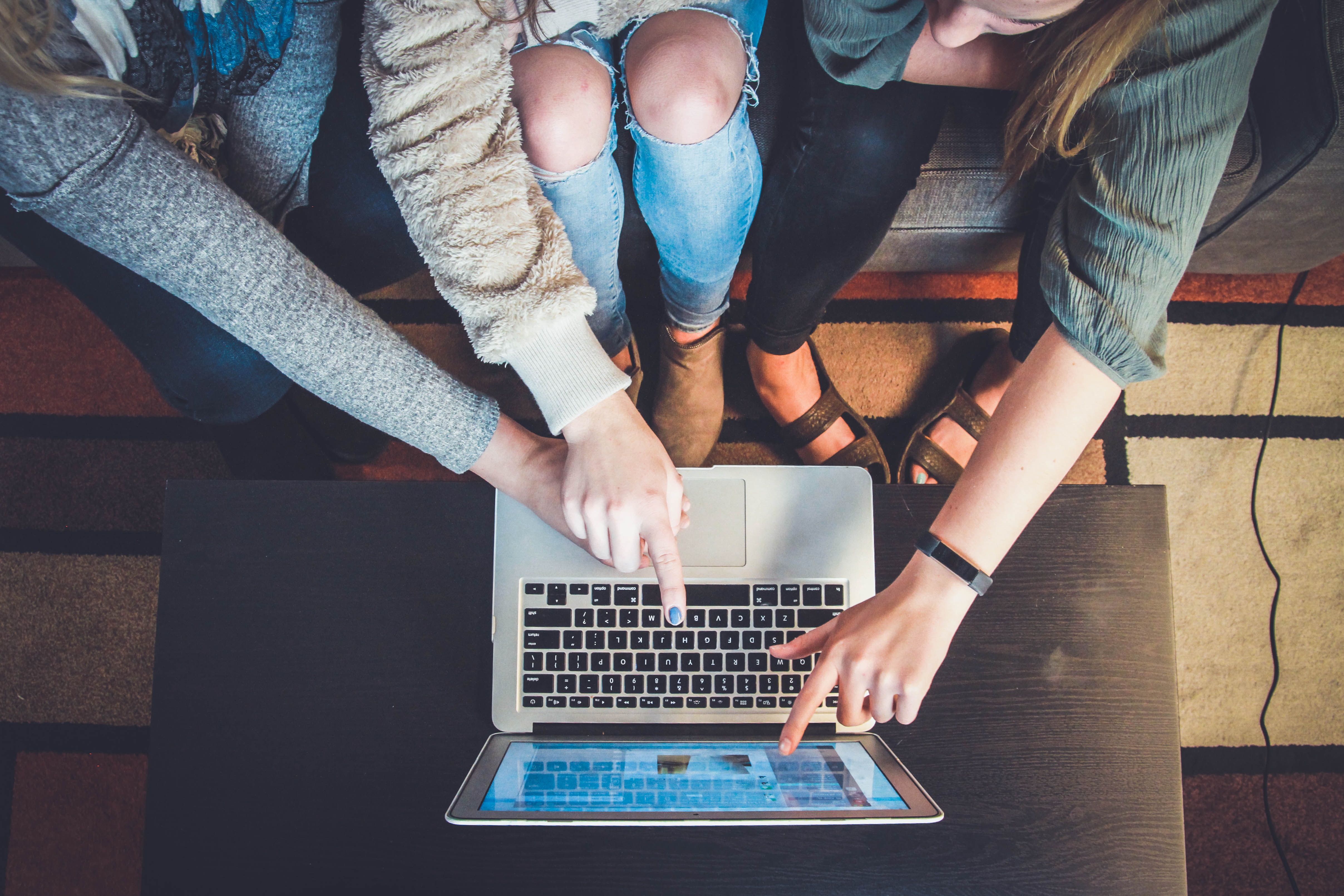 DESIGNING
FOR
DIFFERENT
AUDIENCES
[Speaker Notes: Designing for different audiences
Conditional formatting on tables – be careful of clutter!
Add visuals along with a table to say the same thing – often the more “visual” visuals may not be the preference of your audience but have a great impact and can help to increase the visual literacy in the organization. Use bookmarks to toggle between the graph and table.

Photo by John Schnobrich]
DEMO
[Speaker Notes: Add table and create buttons to toggle back and forth between visuals – Demonstrate “wiring up” the bookmarks]
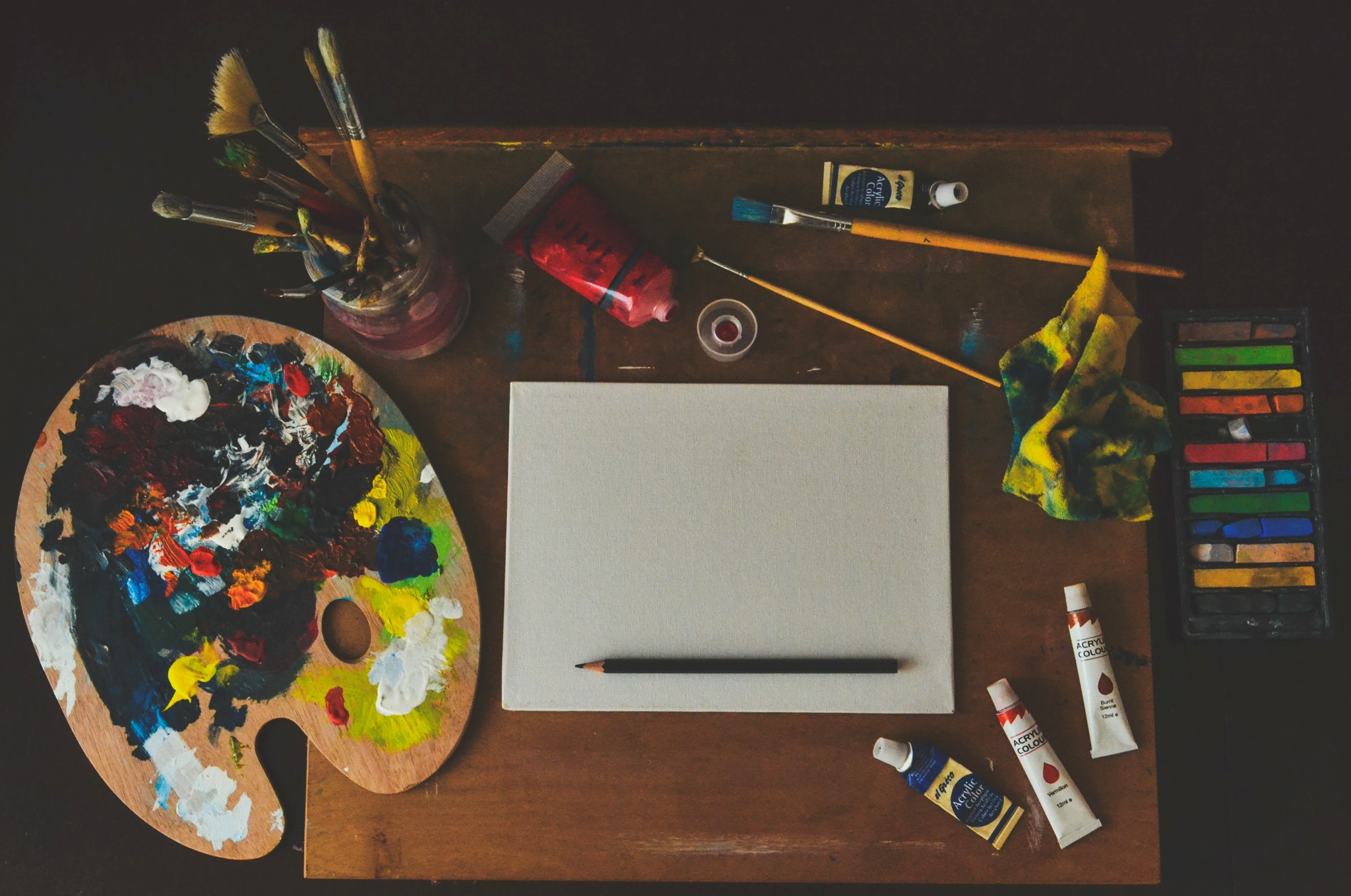 CUSTOM
REPORT
THEMES
[Speaker Notes: Photo by Marko Blazevic]
DEMO
[Speaker Notes: Color.adobe.com
Power BI Desktop December 2019 release – turn on the preview feature!
https://powerbi.tips/tools/report-theme-generator-v3/]
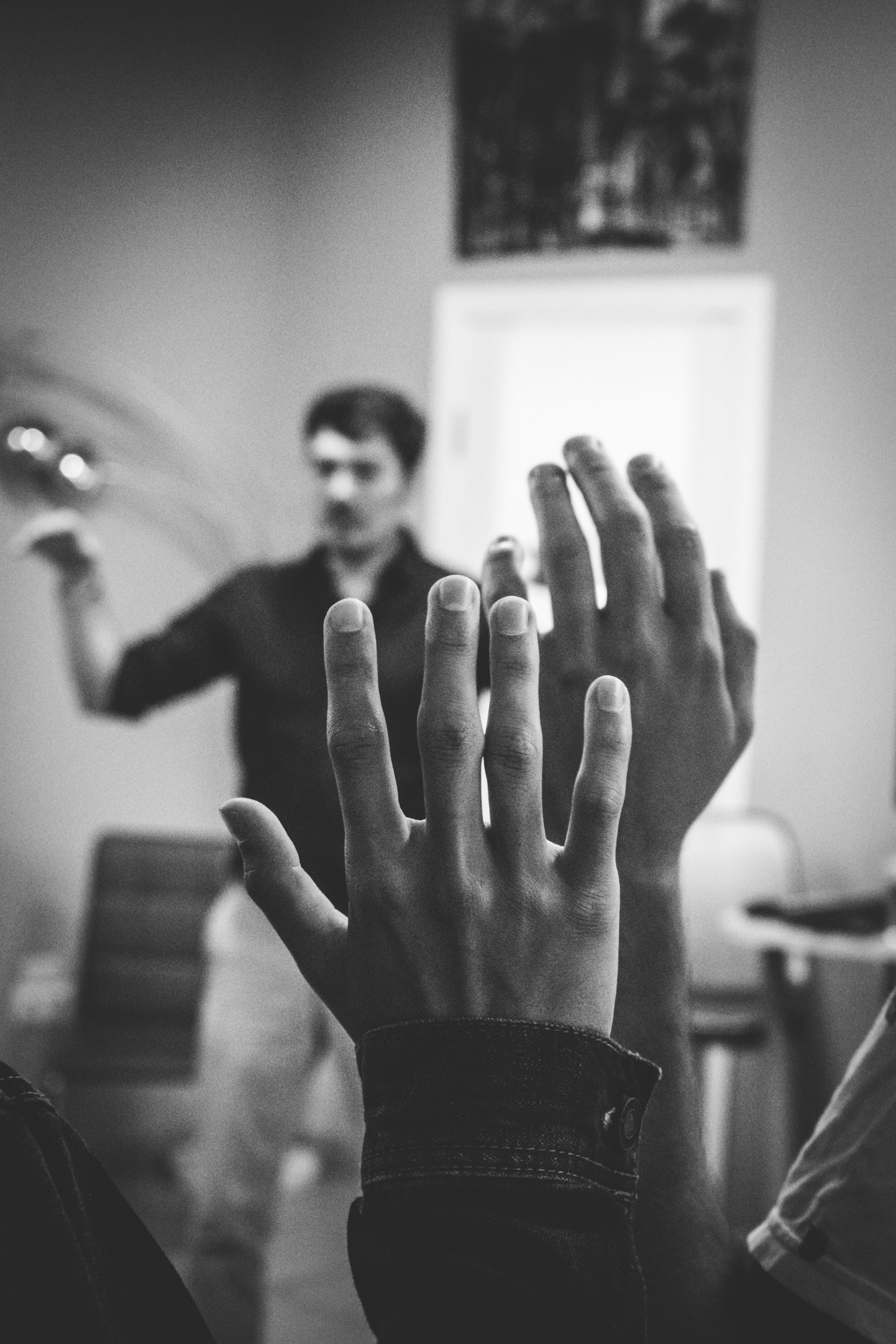 [Speaker Notes: Photo by Artem Maltsev]
Michael Hewitt
mdhewitt83@gmail.com
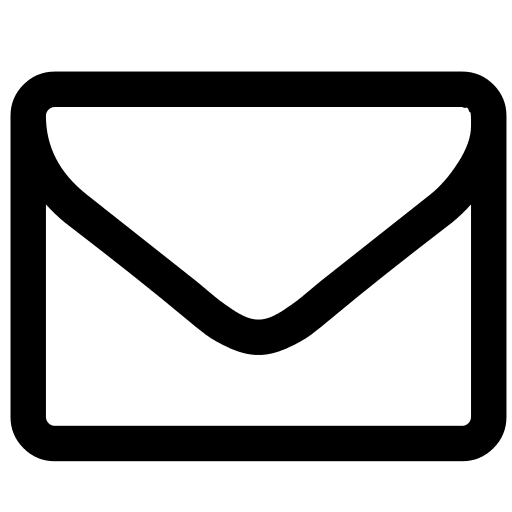 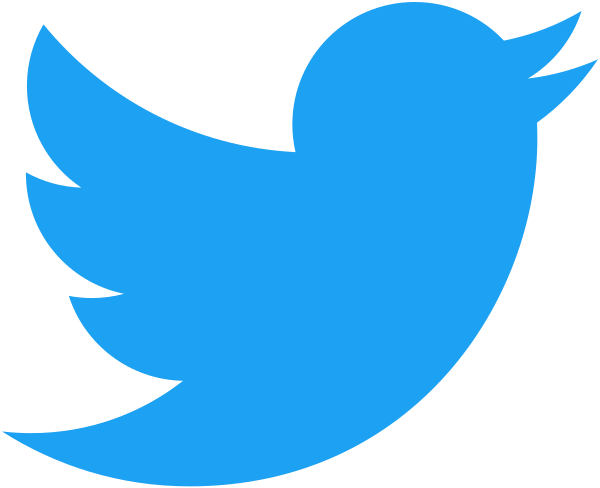 @mdhewitt83
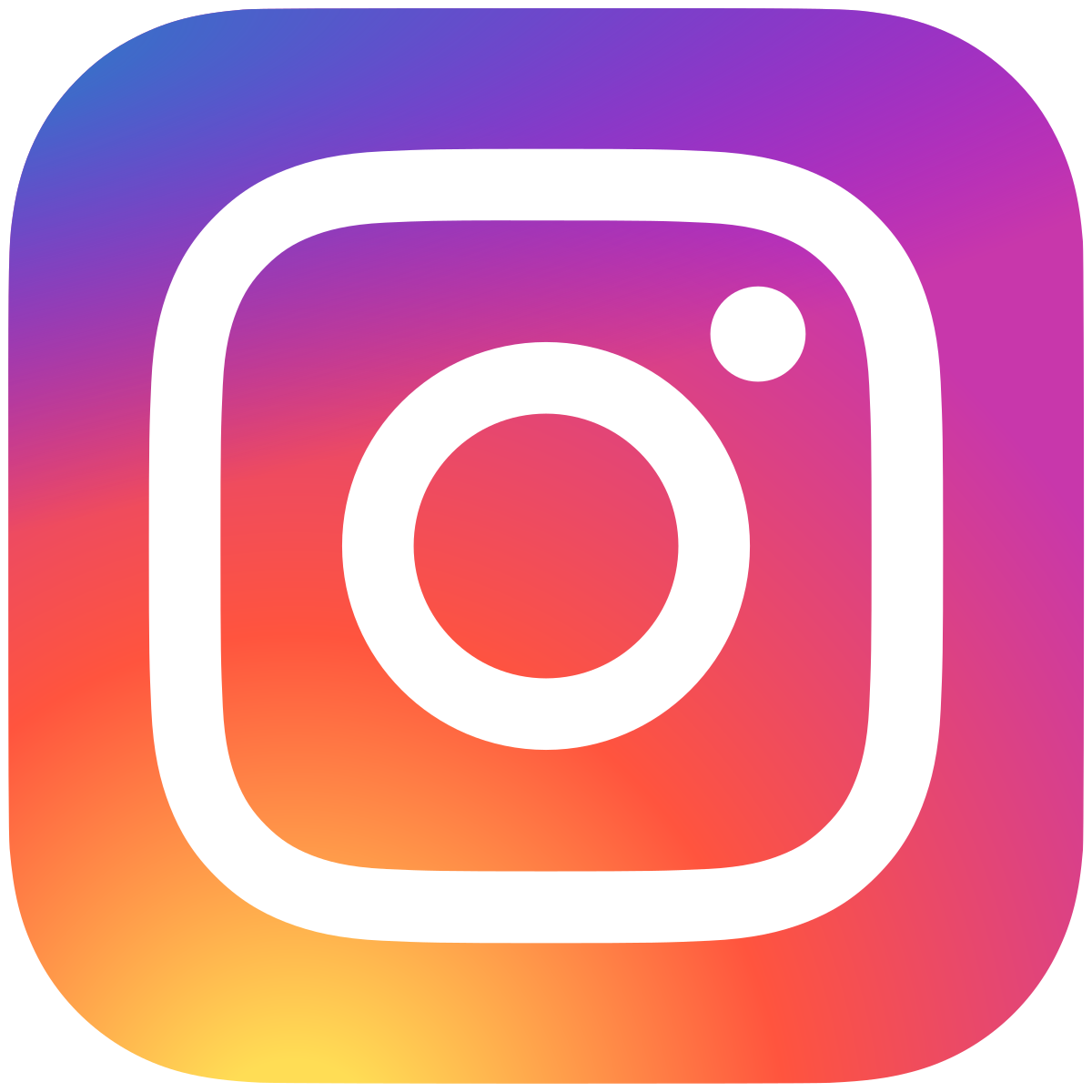 mdhewitt83
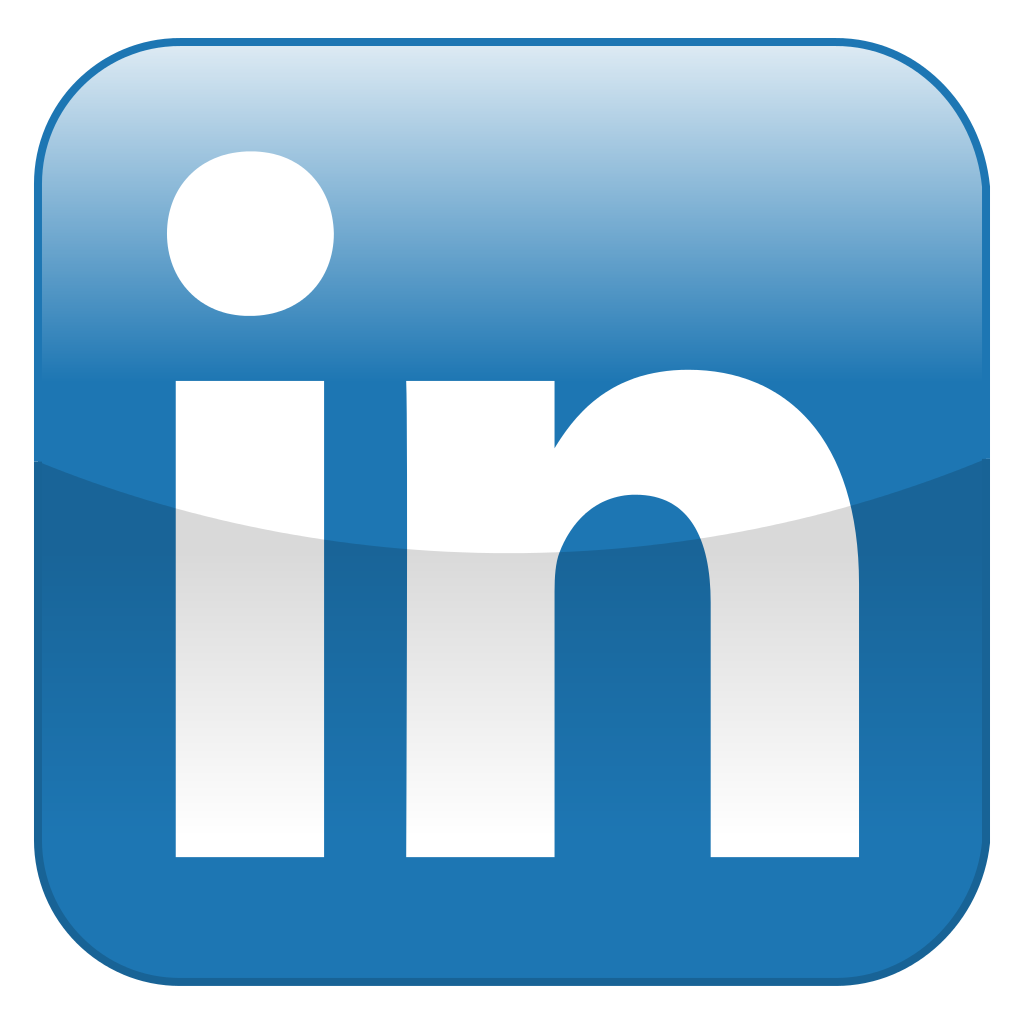 www.linkedin.com/in/mdhewitt83/